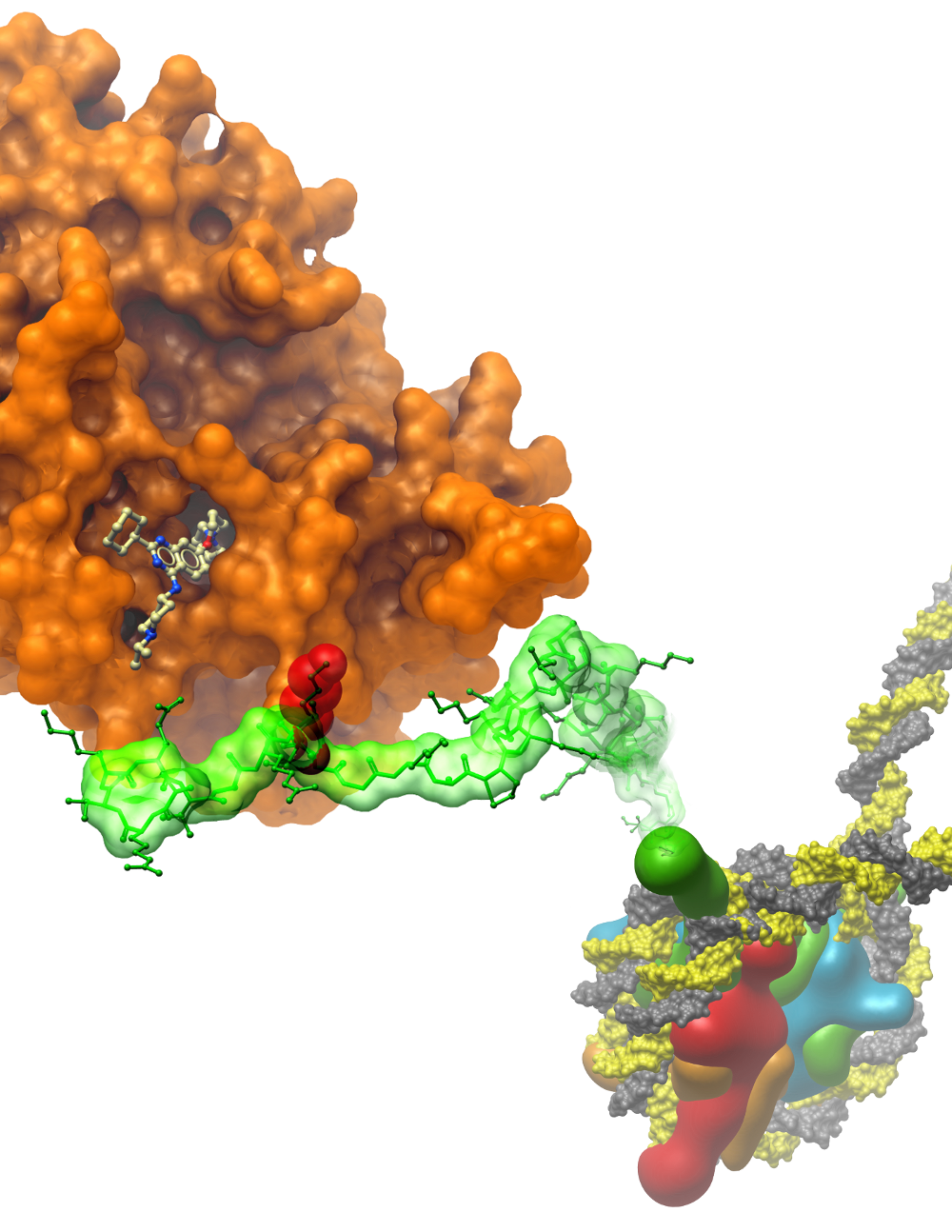 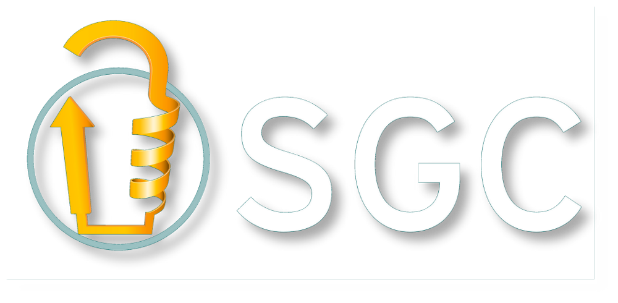 Using recombinant glycogen branching enzyme, in combination with structural biology techniques, to understand therapeutic opportunities
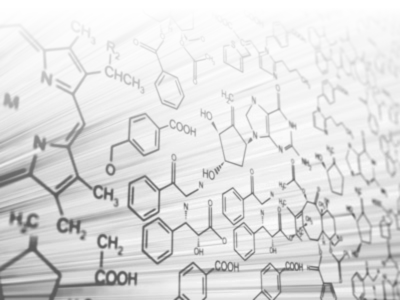 Wyatt W. Yue
Structural Genomics Consortium
Nuffield Department of Medicine
University of Oxford
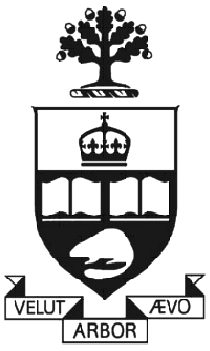 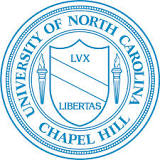 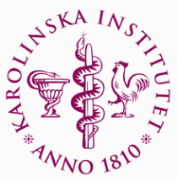 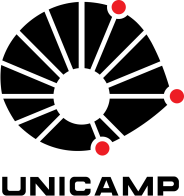 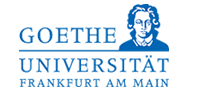 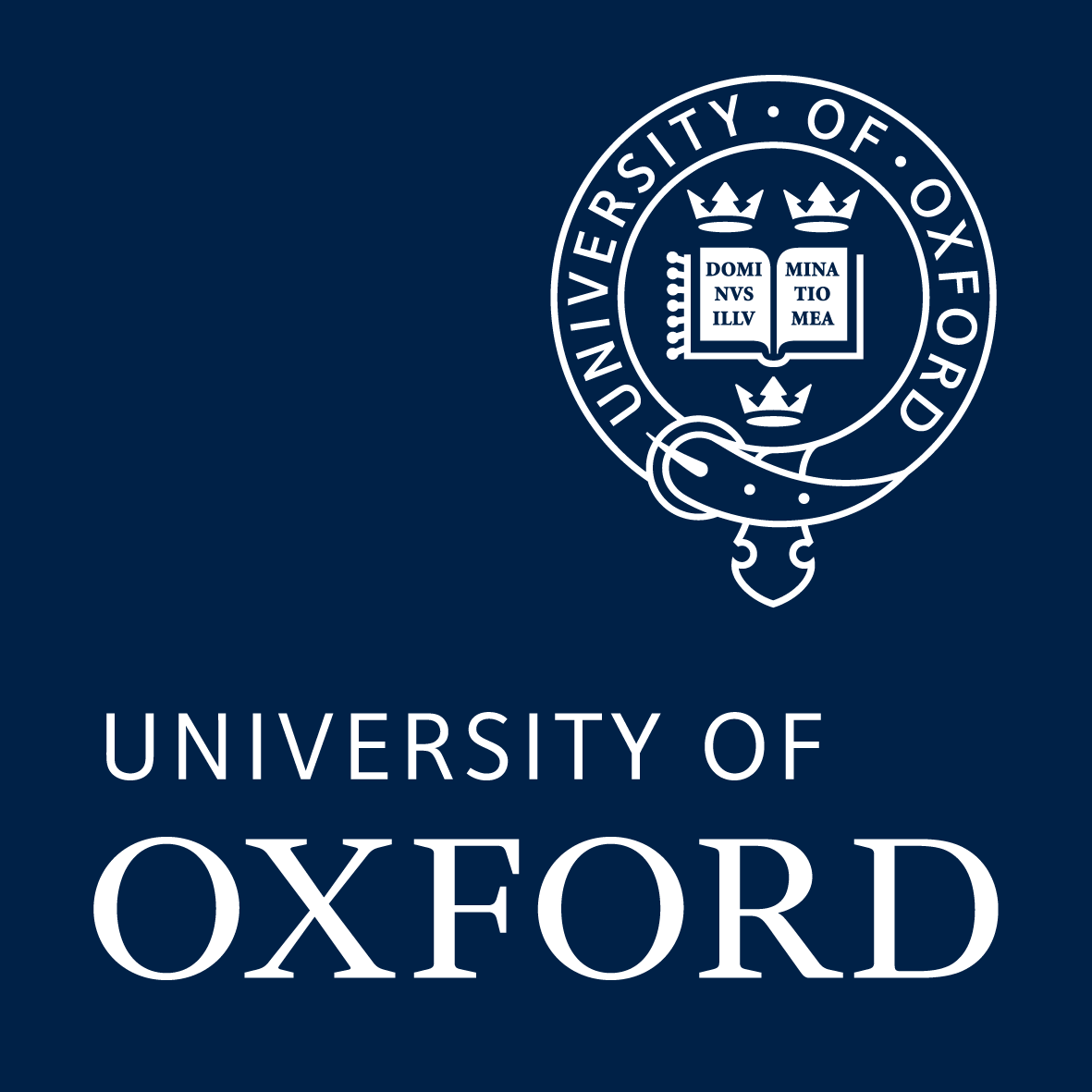 Seeing Molecules in Actions
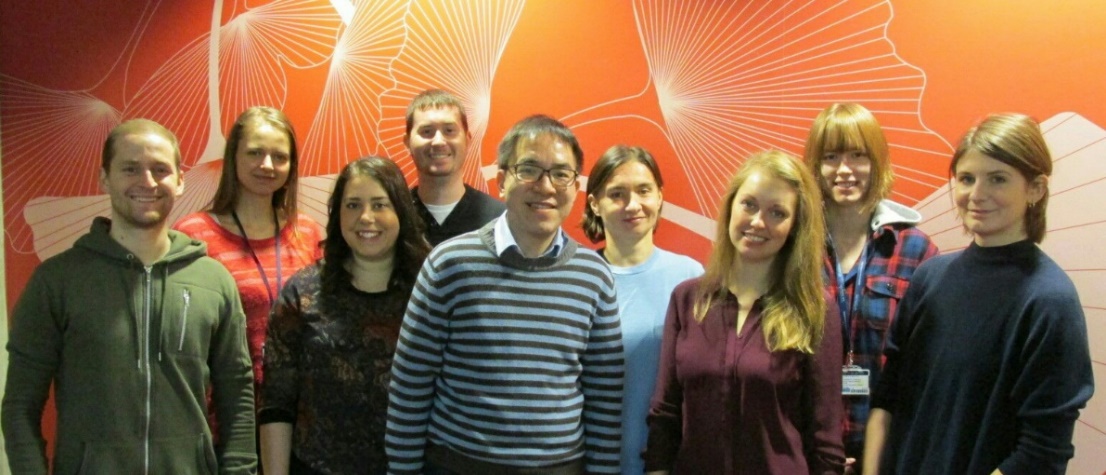 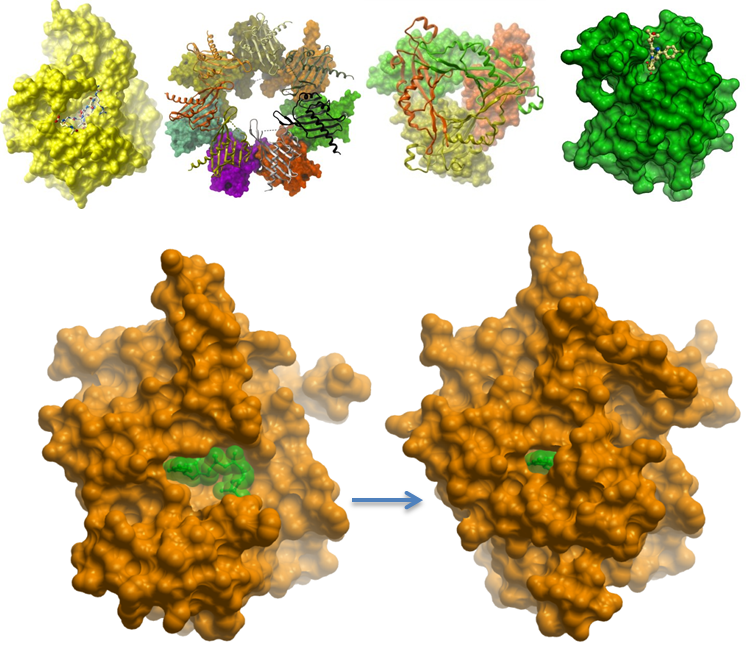 Molecules have various shapes
Shapes can change too!
Understanding 3D structures:
enzyme functions
disease mutations
drug design
Nick
Sabrina
Jola
Ela
Anna
Igor
Hannah
Stephanie
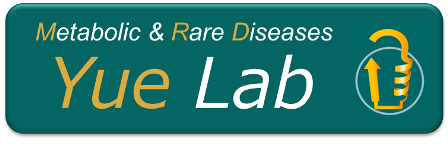 Combining structural biology, protein biochemistry to understand rare genetic diseases
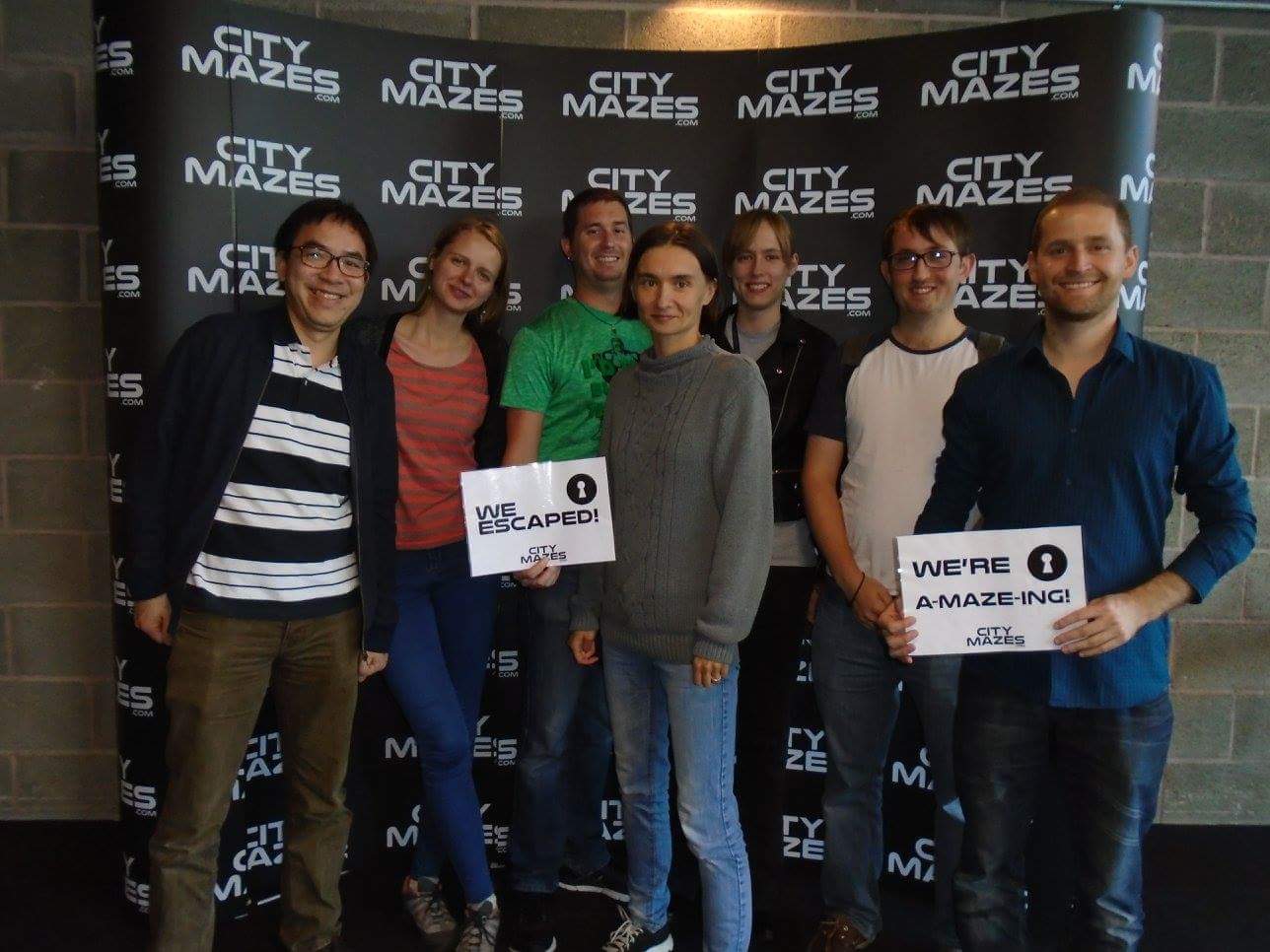 2016
[Speaker Notes: Structural biology sees inside
shed lights/ blueprint to understand/opening a black box of 
is a blu

Government agencies, Wellcome Trust, charities & leading pharma companies
+300-strong team in six countries: Oxford, Toronto, Stockholm, Campinas (Brazil), Chapel Hill (US) & Frankfurt]
3 Enzymes involved in glycogen synthesis
priming
elongation
branching
branching
enzyme
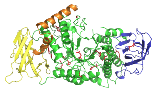 glycogen
synthase
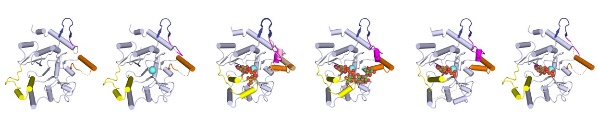 glycogenin
2011
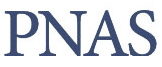 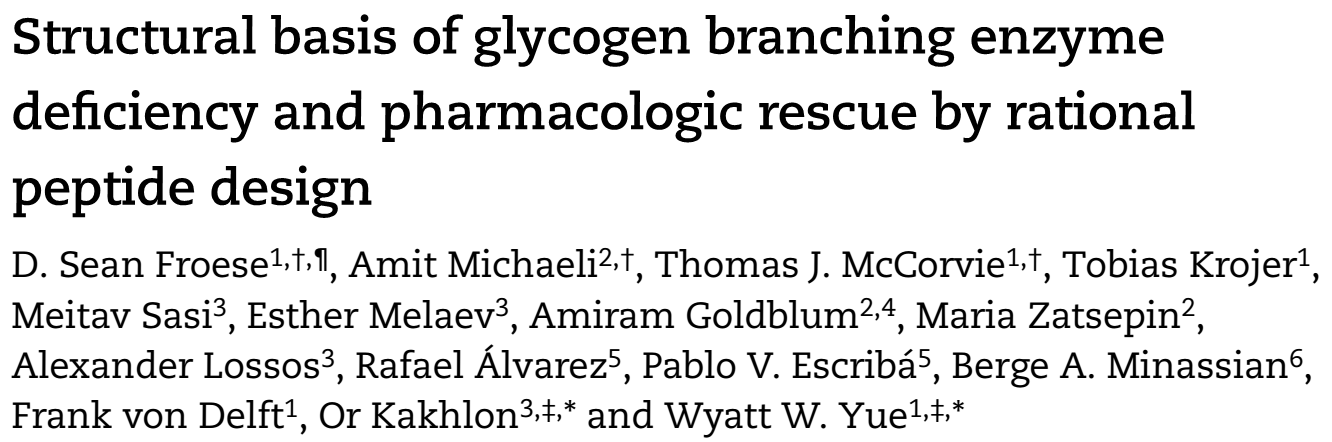 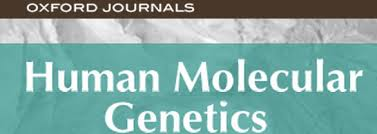 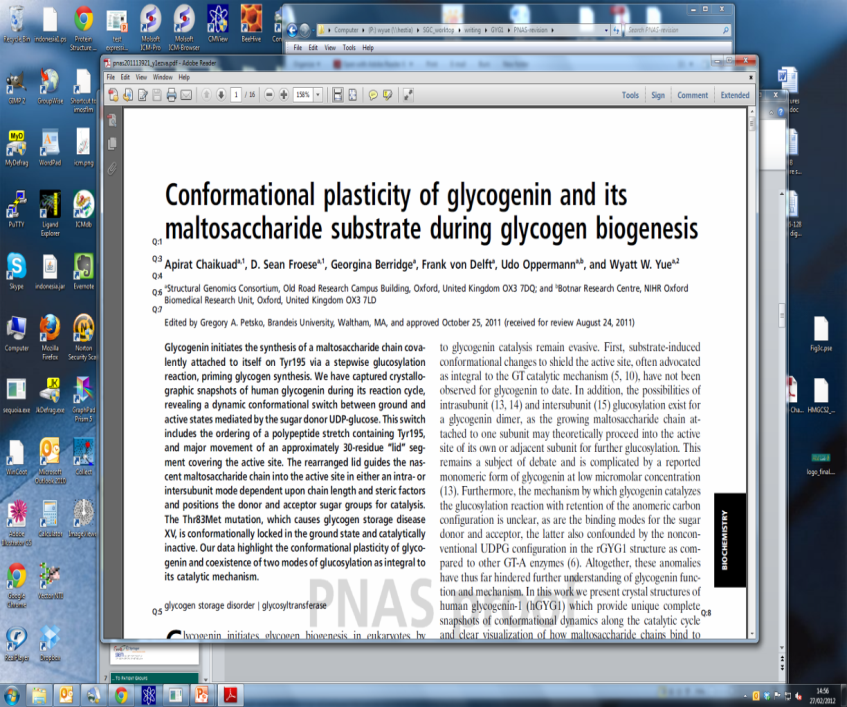 2015
Creating a molecular ‘strut’
In silico design of tetrapeptide (Leu-Thr-Lys-Glu)
Peptide designed to bind mutant protein and fill the Y329S cavity
In silico modelling
Experimental GBE1 structure
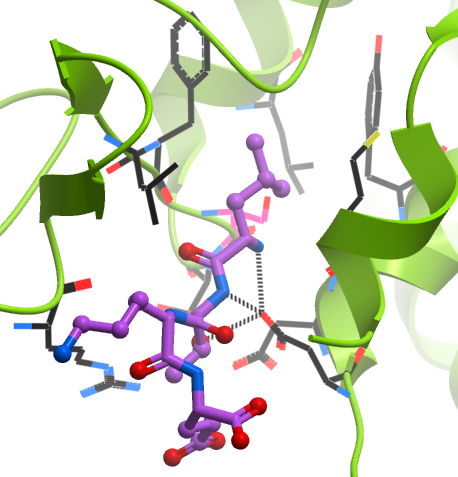 F327
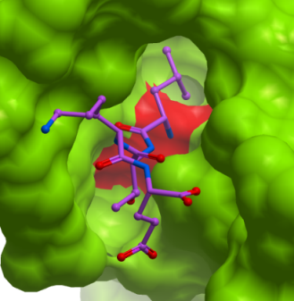 Y392
L335
M362
Leui
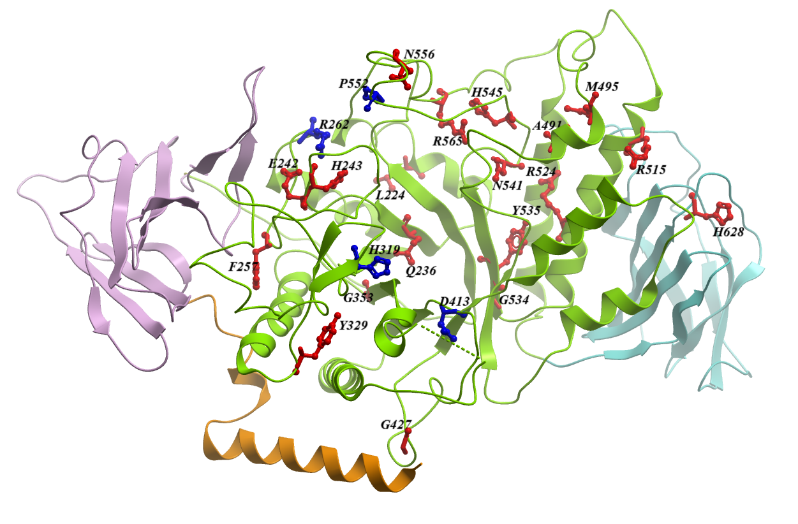 S329
L328
S330
D386
Lysiii
Thrii
D388
R316
LTKE
peptide
Gluiv
Tyr329->Ser mutation creates a hole at protein surface
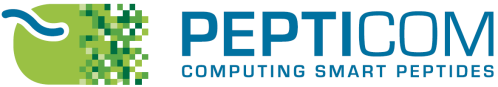 Amit Michaeli
[Speaker Notes: In collaboration with researchers from a patient foundation, we aim to stabilize mutant protein with a synthetic peptide designed to target this cavity]
Peptide Proof-of-Concept
Uptake in cell
Improves in vivo expression
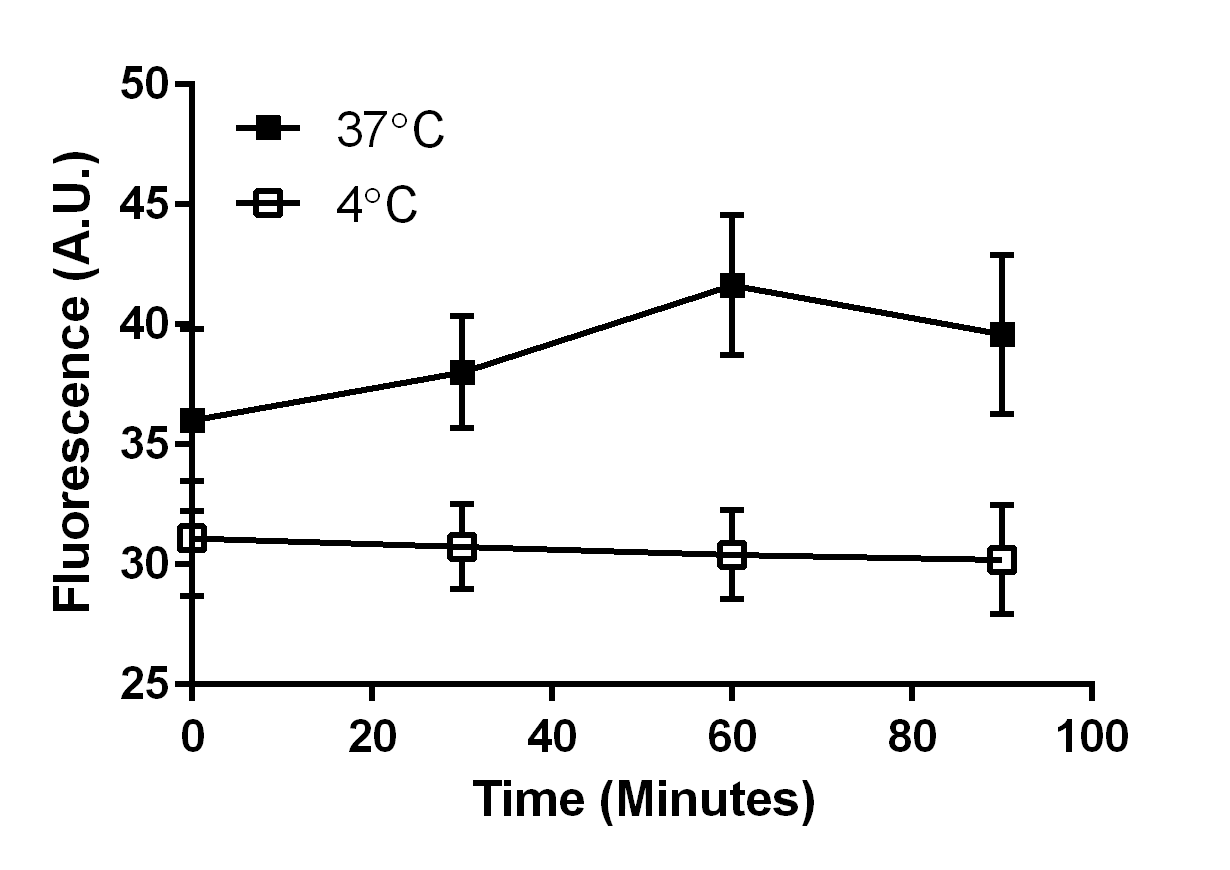 Y329S
−
EKTL
LTKE
WT
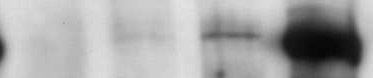 GBE
75kDa
Bind specifically to mutant
Improves enzyme activity
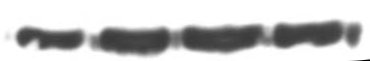 50
Tubulin
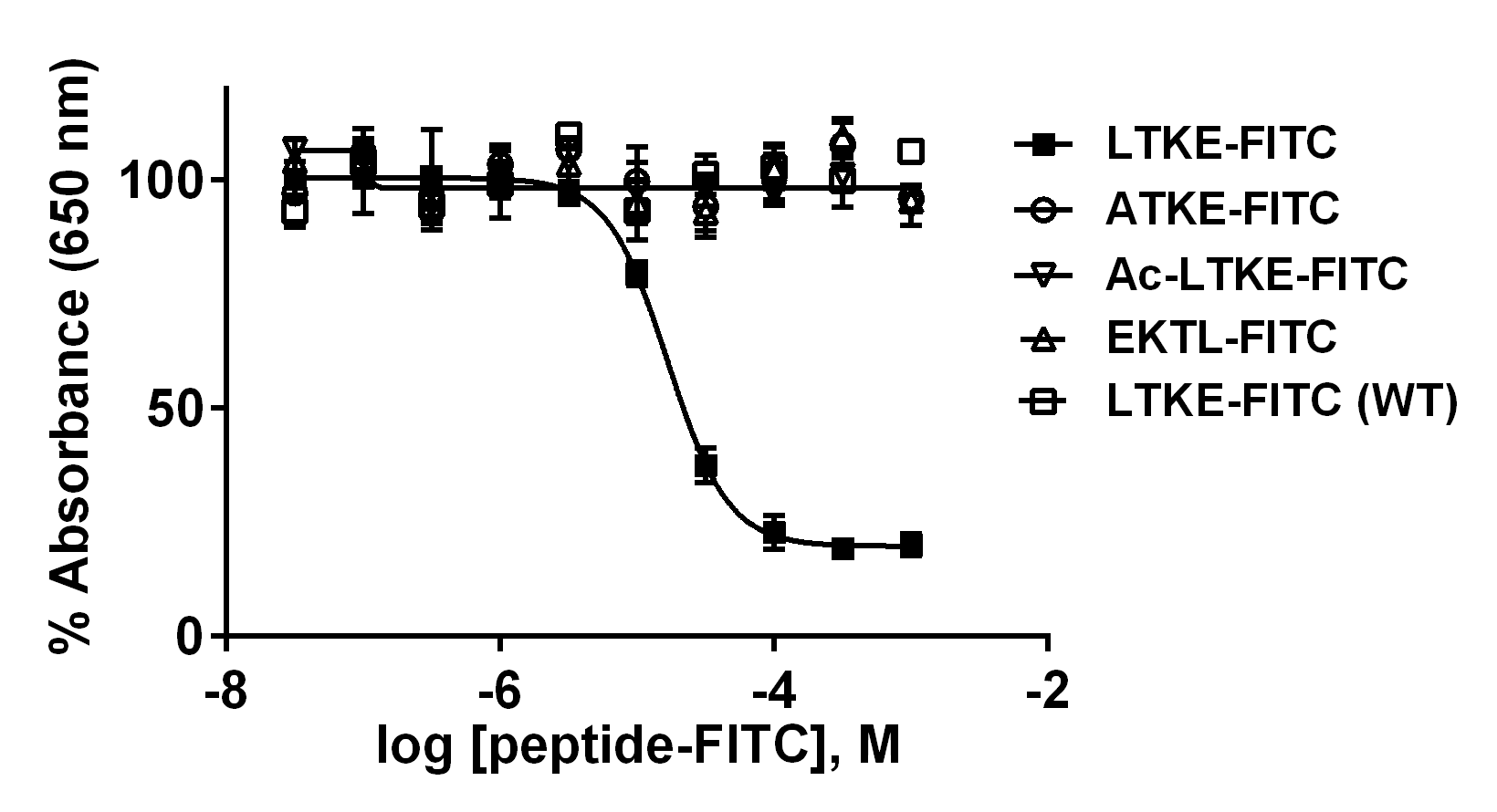 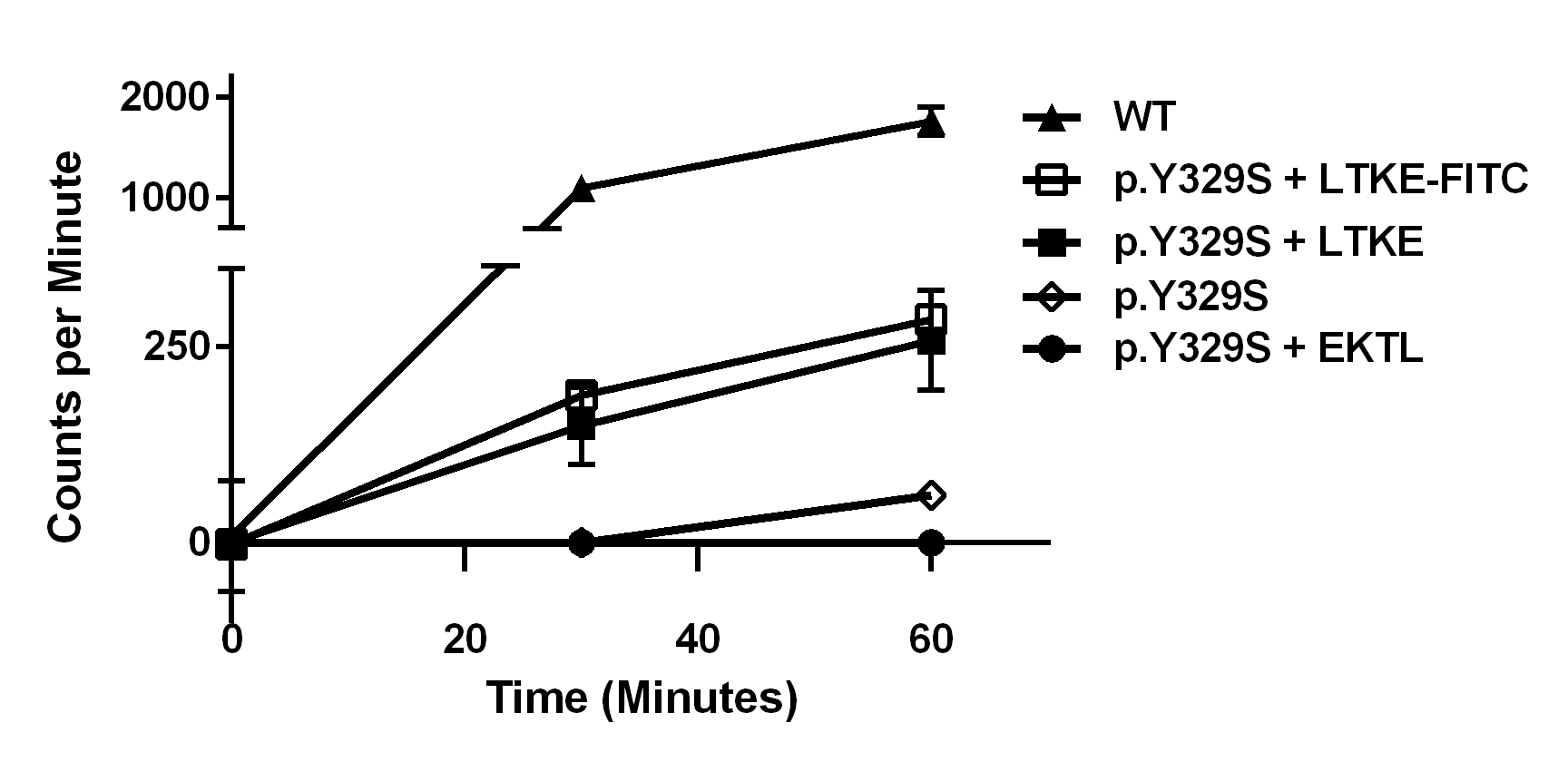 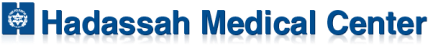 Or Kakhlon
Y329S mutant protein is destabilizing
+UDPG
Our new mutant construct yields large quantities of purified protein for screening by thermal shift
GYG-GYS as purified
GYG-GYS + GBE1WT
GYG-GYS + GBE1Y329S
GYG-GYS
As purified GBE1Y329S is soluble and active like GBE1WT, but thermally less stable
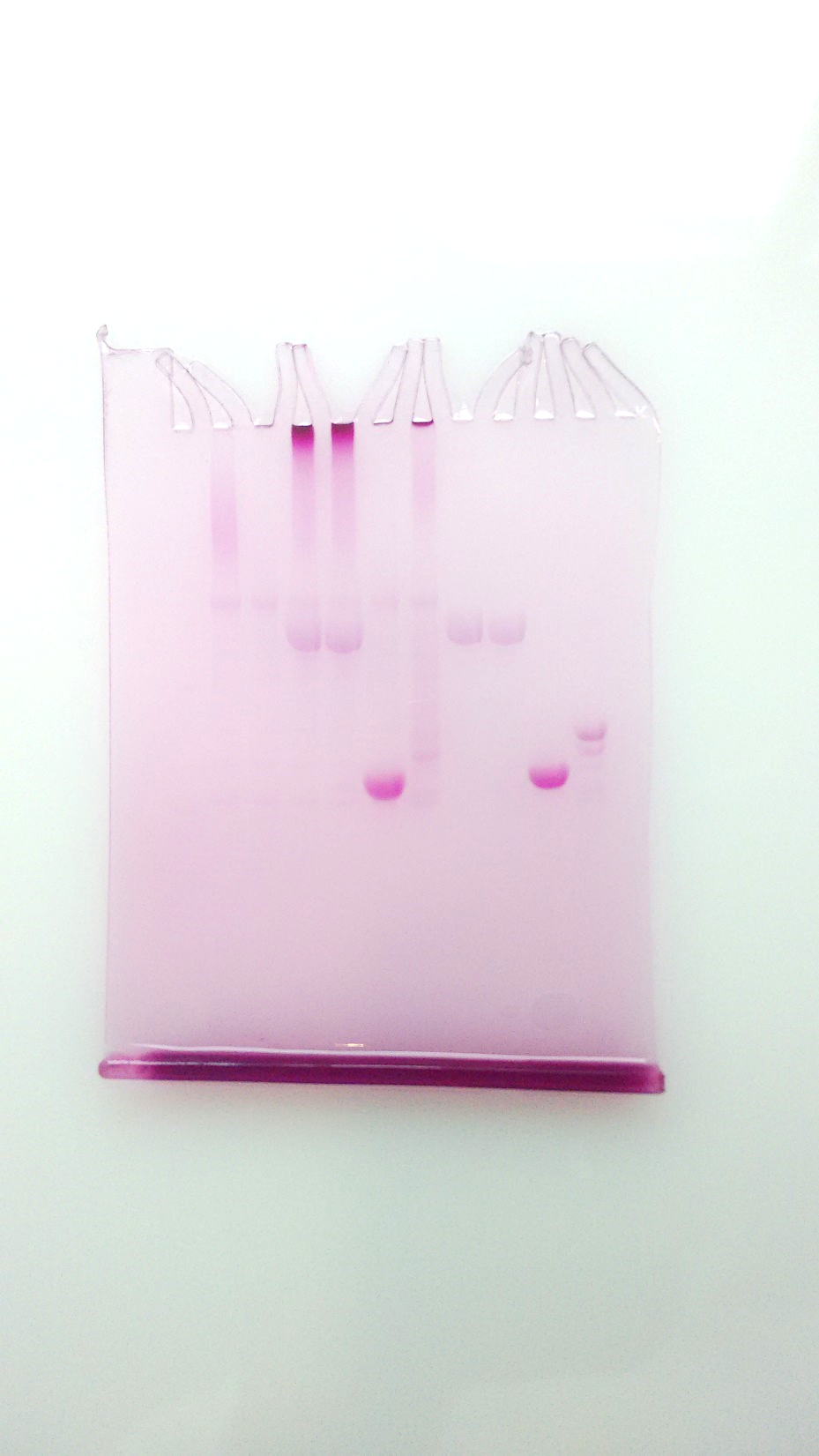 Full-Length GBE1 with a cleavable C-terminal His10 and FLAG Tag
PAS stained  gel shift
Y329S (GBE1A-c021)
WT (GBE1A-c226)
differential scanning fluorimetry
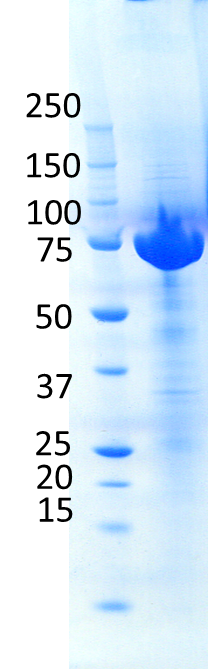 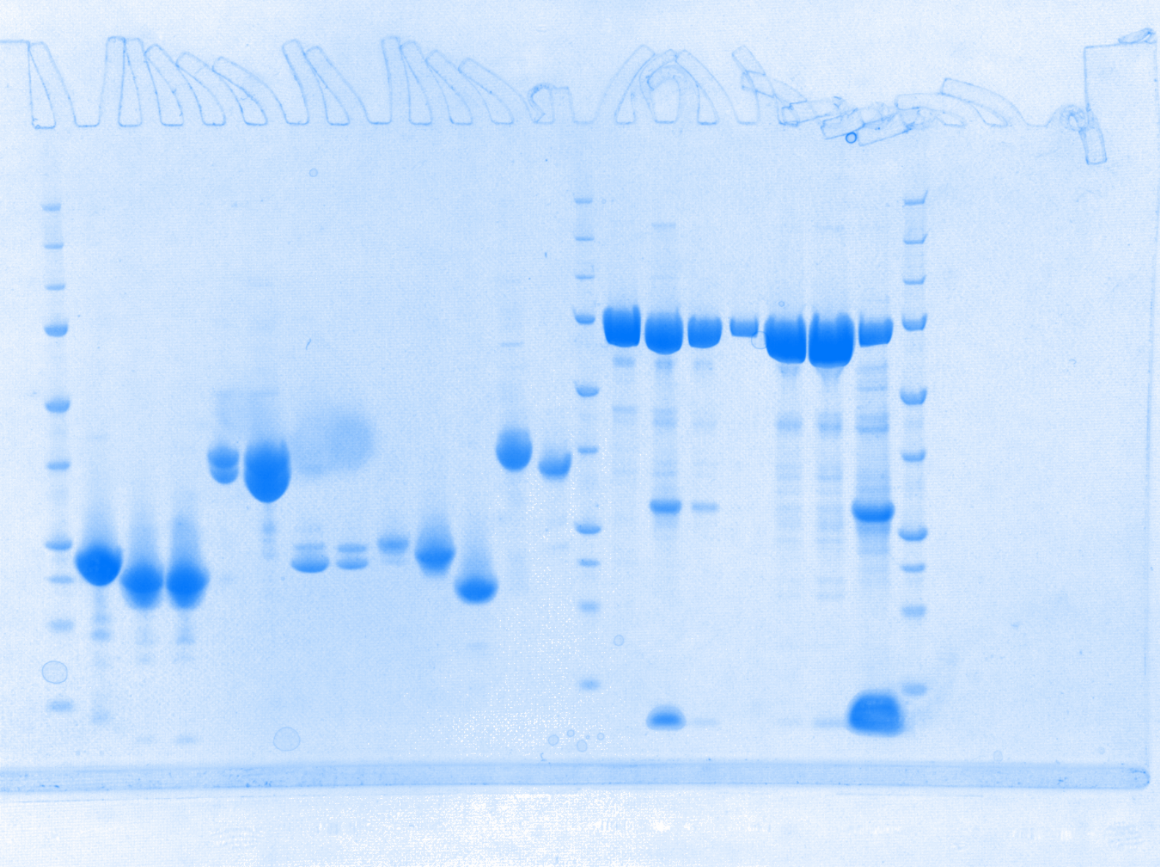 GYG
Y329S 49.7c
WT  54.7c
GYS
GBE1
[Speaker Notes: The catalytic core harbours almost all GSDIV and APBD mutations, some of which, such as Y329S, lead to lower expression in vitro and in vivo and reduced protein stability]
Screening cascade for GBE1
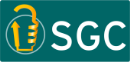 collaborations
Mutant protein
Wild-type protein, crystal
hit finding
HTS, Virtual screening, Medicinal Chemistry
xtal soaking
DSF Screen
Validation
Binding, Biochemistry
DSF, ITC, BLI, co-xtal
dose response, domain mapping
Characterization
cellular assays
Mode of Action (WT vs mutant)
Human cells, animal model, iPS
enzyme, folding, proteolysis assays
Effects on activity, stability
Rescue in vivo?
Novel Approach: Fragment Screening
Conventional High-Throughput Screening
Fragment Screening
Fragment molecules (MW <300Da) are better chemical starting points than conventional compounds

more efficiently survey protein space
requires fewer compounds in screening
potential for optimization by medicinal chemistry

Smaller MW of fragments require a sensitive screening method
100-1000’s of small molecules
100,000’s complex molecules
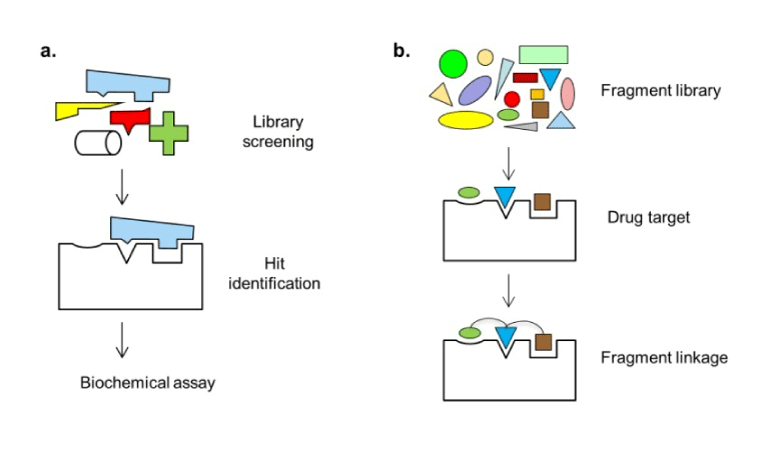 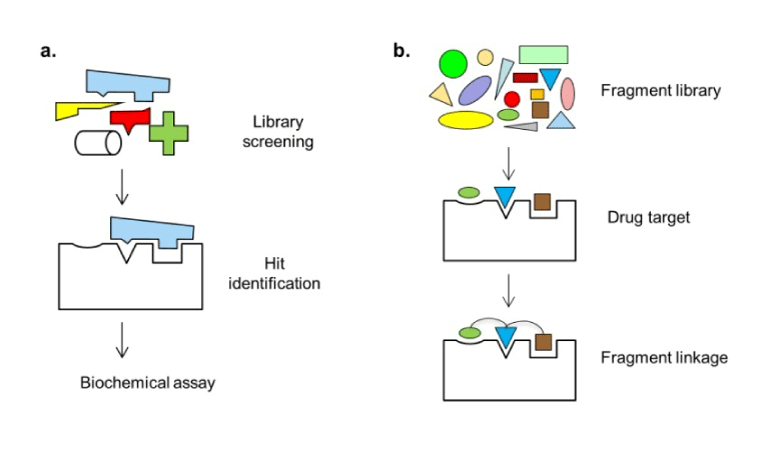 Drug target
Drug target
[Speaker Notes: Meanwhile in our own lab, we would like to find screening methods to survey these different pockets.
Taking advantage of two emerging technologies:
Fragment screening (300 Da molecules, unlike the larger drug compounds, fragments sample chemical space using less molecules, and they can survey small/cryptic pockets
Because of weaker binding of fragment, a sensitive detection method is needed. Use of crystallography soak uM, mM fragments
We now reach an exciting opportune stage, where we can apply our structural repertoire of]
Fragment screening by crystallography
Fragments
Individual protein crystals
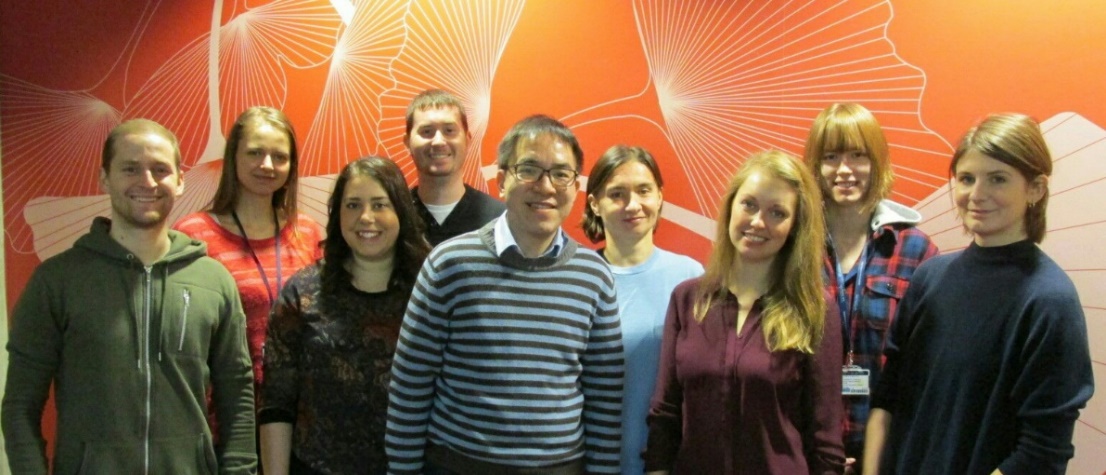 X-ray beam
One crystal-one compound soaking
Sabrina MacKinnon
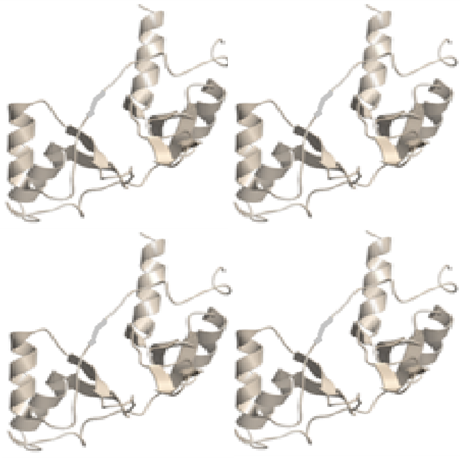 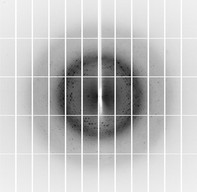 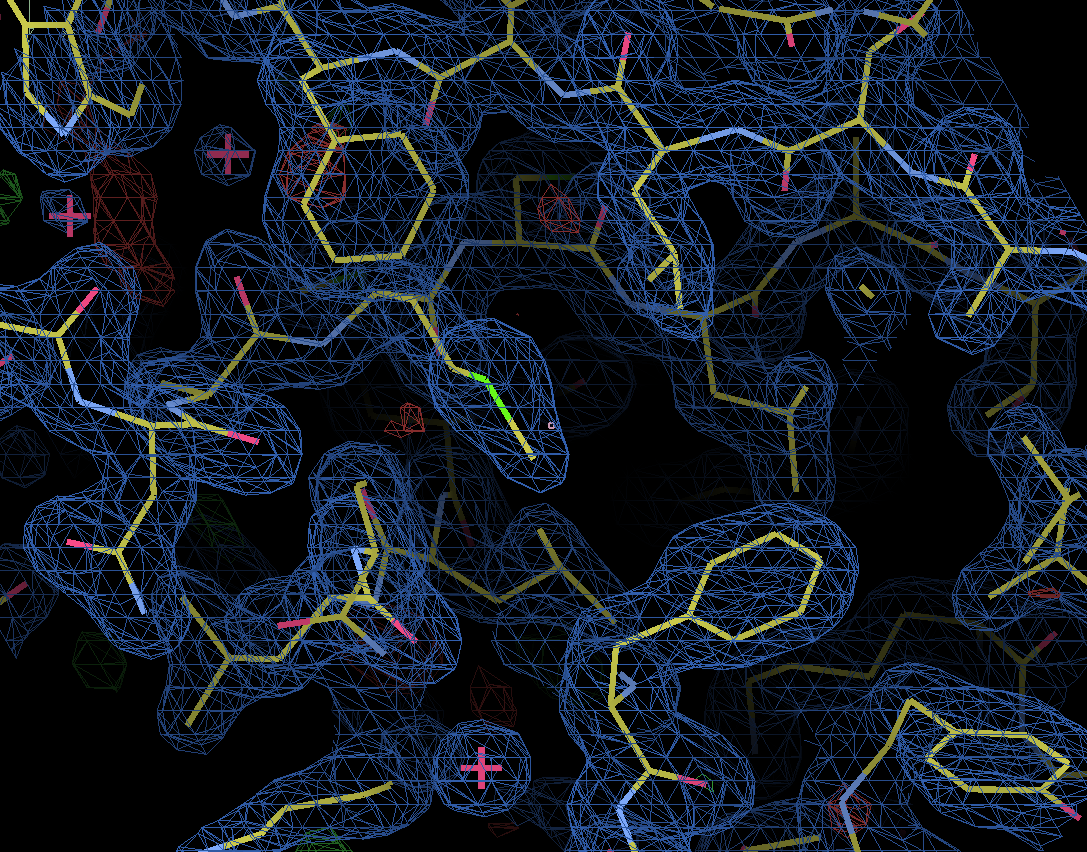 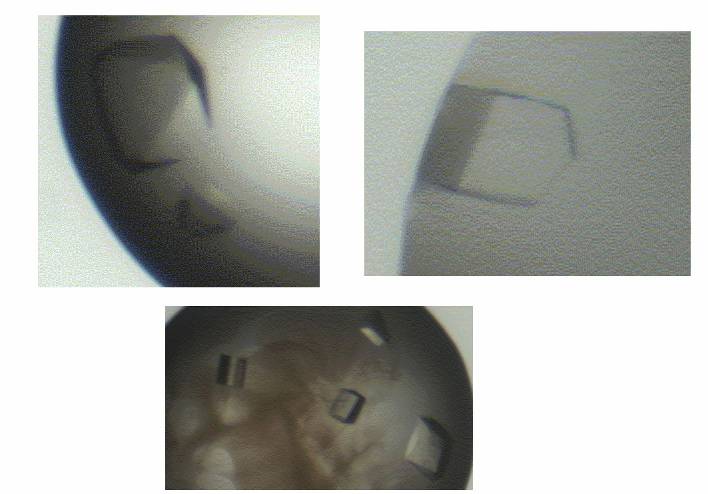 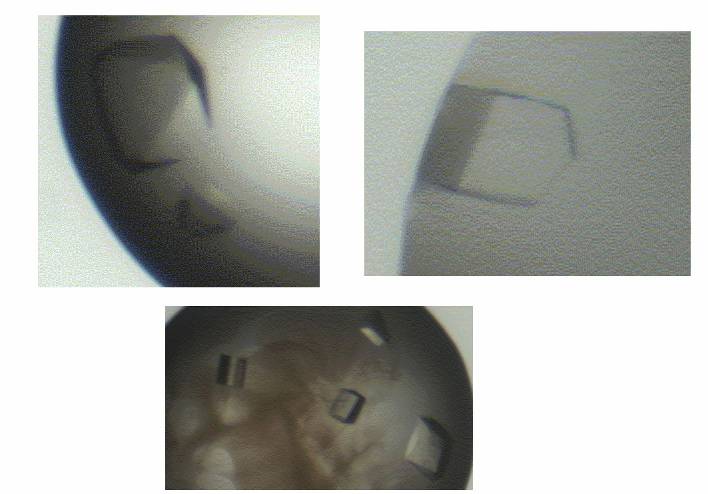 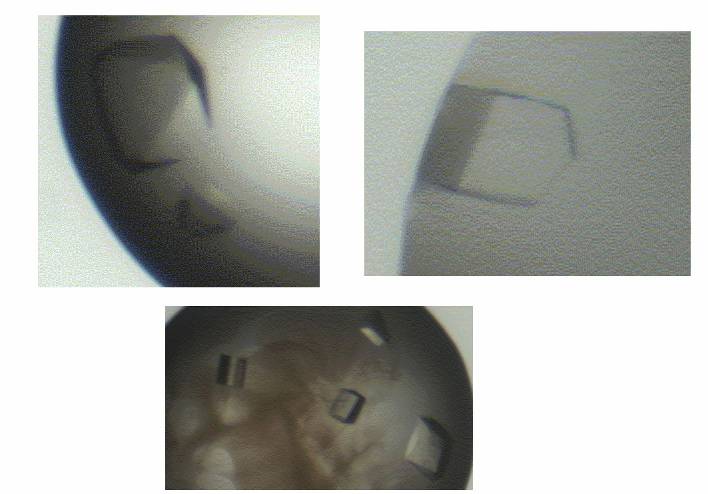 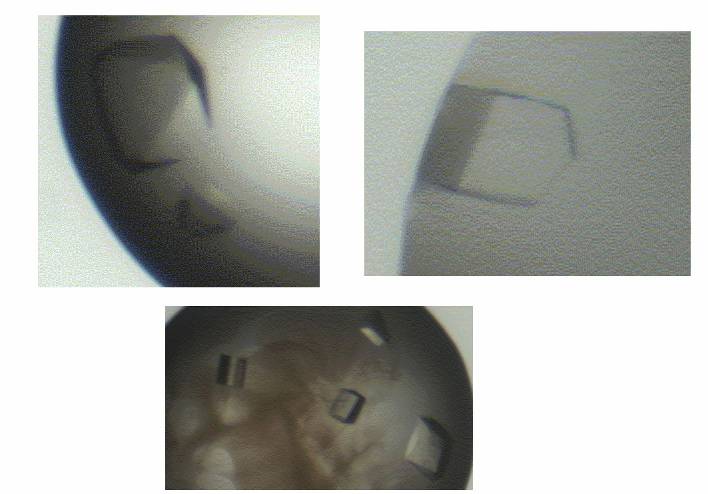 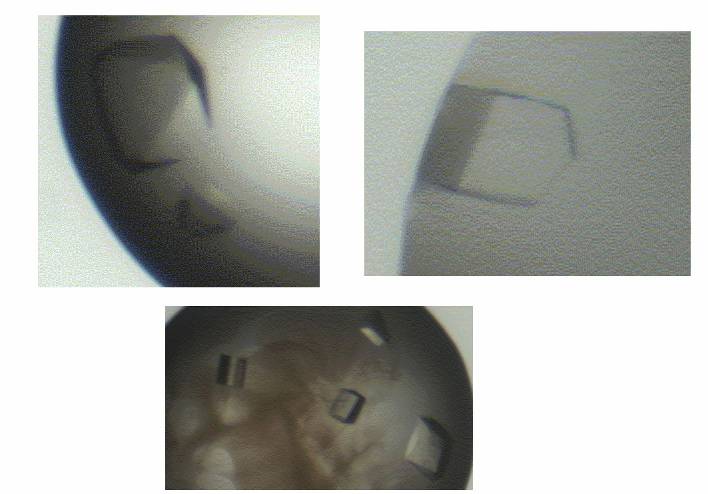 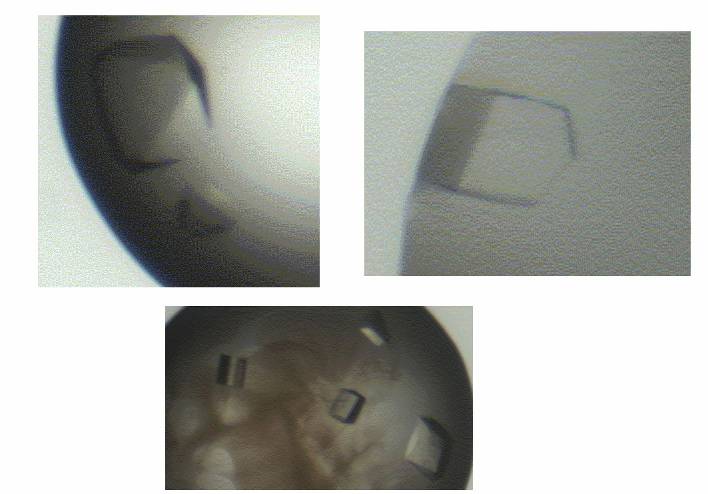 Fragment bound structures
Electron density map to reveal bound fragments
X-ray diffraction pattern for protein xtals
Screening cascade for GBE1
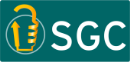 collaborations
Mutant protein
Wild-type protein, crystal
hit finding
HTS, Virtual screening, Medicinal Chemistry
xtal soaking
DSF Screen
Validation
Binding, Biochemistry
DSF, ITC, BLI, co-xtal
dose response, domain mapping
Characterization
cellular assays
Mode of Action (WT vs mutant)
Human cells, animal model, iPS
enzyme, folding, proteolysis assays
Effects on activity, stability
Rescue in vivo?
Therapeutic Opportunity
Normal glycogen formation
(      glucose unit)
Adult Polyglucosan Body Disease, APBD (gbe mutation)
activator
[Speaker Notes: In the last few minutes i would like to use a final example, to present ongoing work on targeting two proteins on the glycogen synthesis pathway in the study of one disease.
Normal glycogen synthesized by three enzymes: 
But in patients with a form of glycogen storage disorder, mutations of the branching enzyme lead to]
Therapeutic Opportunity
Normal glycogen formation
(      glucose unit)
Adult Polyglucosan Body Disease, APBD (gbe mutation)
inhibitor
Down-regulate
[Speaker Notes: In the last few minutes i would like to use a final example, to present ongoing work on targeting two proteins on the glycogen synthesis pathway in the study of one disease.
Normal glycogen synthesized by three enzymes: 
But in patients with a form of glycogen storage disorder, mutations of the branching enzyme lead to]
ACKNOWLEDGEMENTS
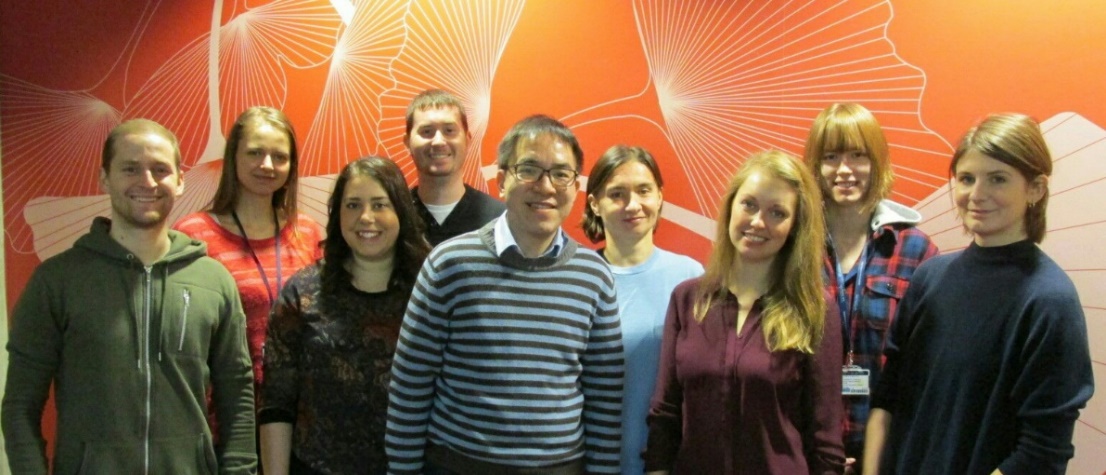 The MOB
Jolanta Kopec
Nicholas Fox
Igor Ferreira
Ela Rembeza
Stephanie Oerum
Hannah Brazier
Sabrina MacKinnon
Henry Bailey
Jack Kelly

Anna Montgomery
Thomas McCorvie
Dipali Patel
Fiona Fitzpatrick
Sean Froese
Wasim Kiyani
2013
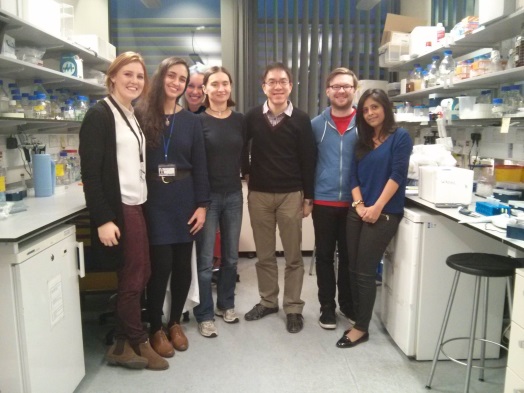 Contact
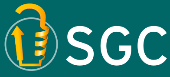 Nick
Izabella
Fiona
Email: wyatt.yue@sgc.ox.ac.uk
Web: www.thesgc.org/wyatt
Twitter: @Wyatt_Yue
Thomas
Dipali
Sabrina
2016
Jola
Ela
Anna
Igor
Hannah
Stephanie
Berge Minassian 
Or Kakhlon 
Amit Michaeli 
Pablo Escriba
Orhan Akman
Med Chemistry
Paul Brennan
Crystallography
Frank von Delft
Tobias Krojer

Biotechnology
Nicola Burgess-Brown
Claire Damerell
Pravin Mahajan
Leela Shrestha
GBE/GYS Collaborators
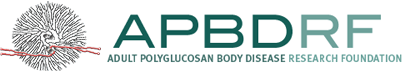 All SGC PIs!
Chas Bountra
Aled Edwards
Cheryl Arrowsmith
Bioinformatics
Brian Marsden
David Damerell
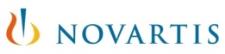 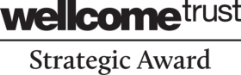 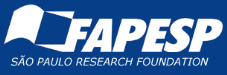 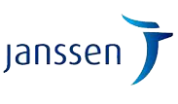 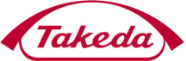 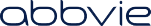 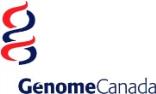 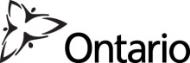 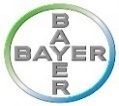 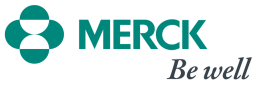 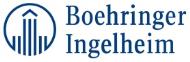 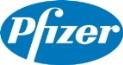